What is a Mentor?
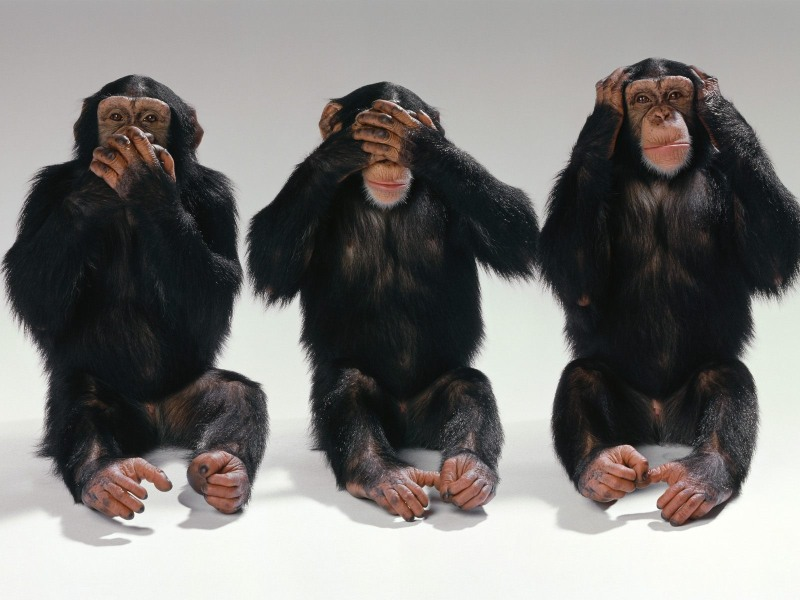 CougarTech Team 2228
Learning Academy
Mentor Workshop
Saturday, August 20, 2011
What 

A

Mentor

I
s
Your

Thoughts
One Perspective
Mentoring – developing insight to turnhindsight into foresight!
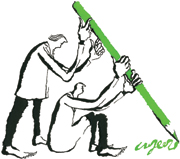 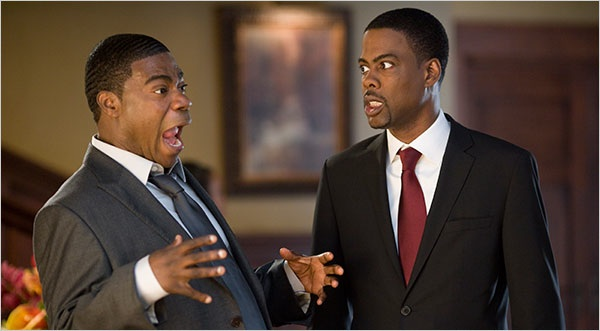 What a Mentor Isn’t
Terrifying Truths
Muddled Befuddlement
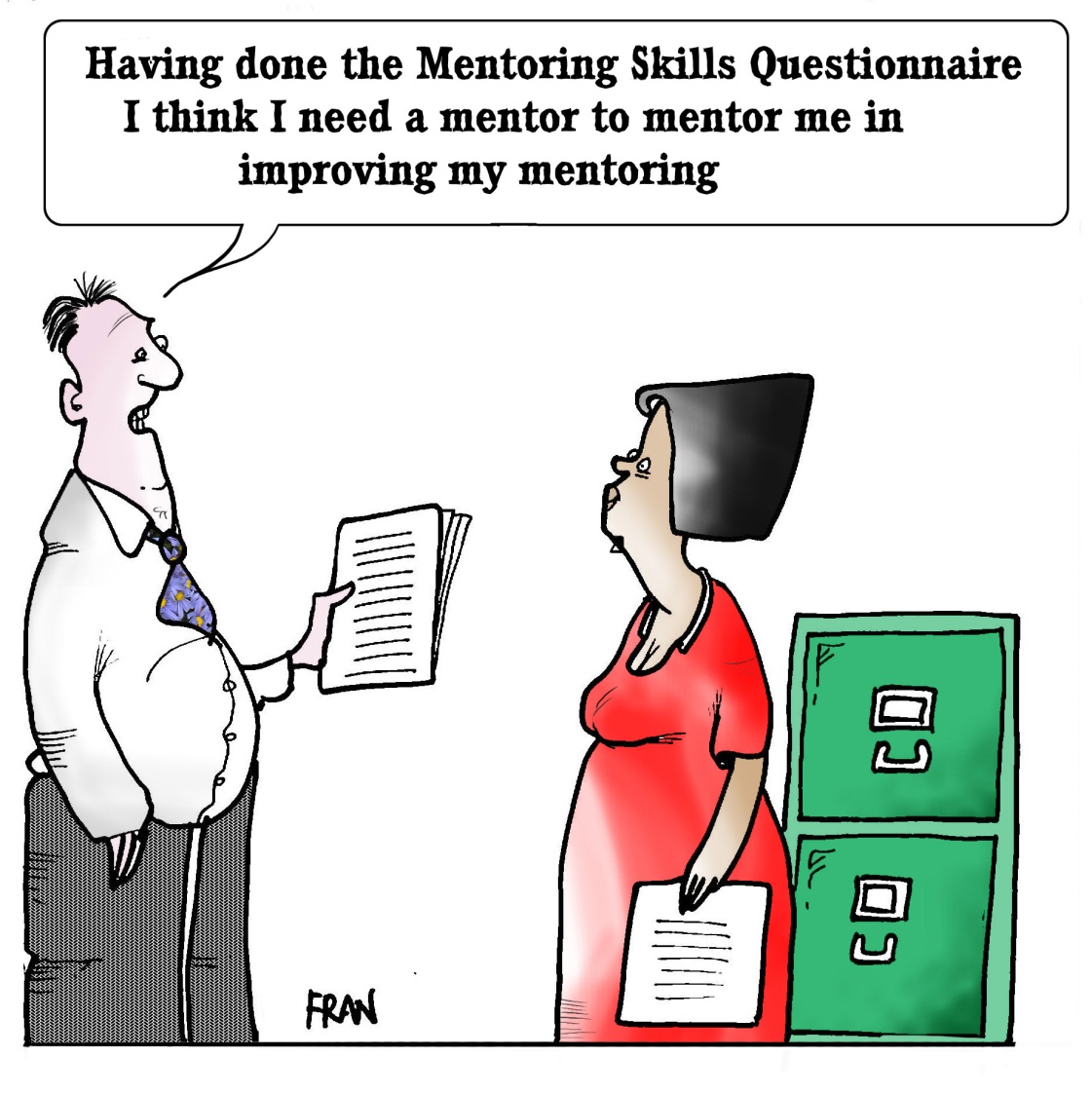 Absence Abounding
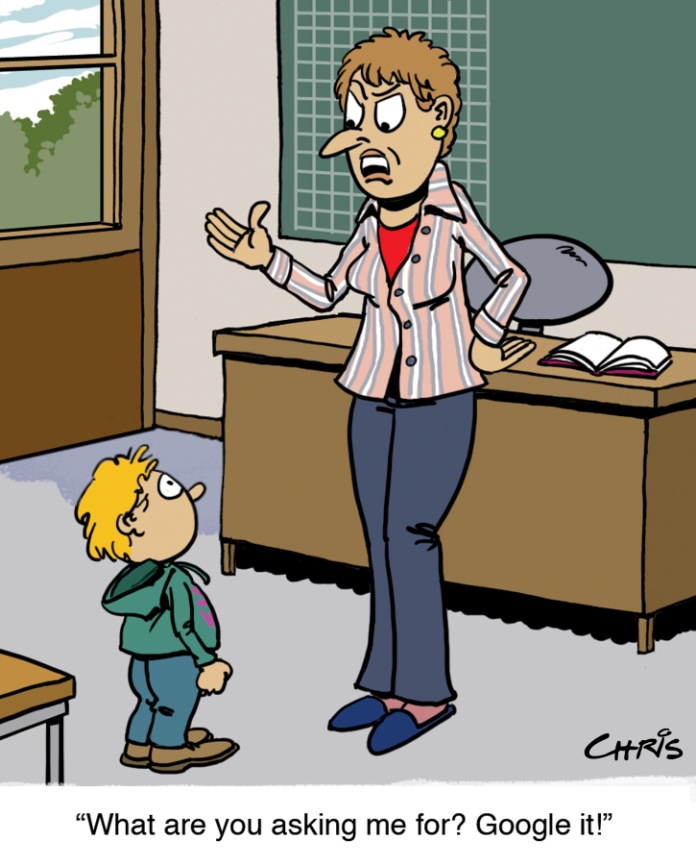 Startlingly Sarcastic
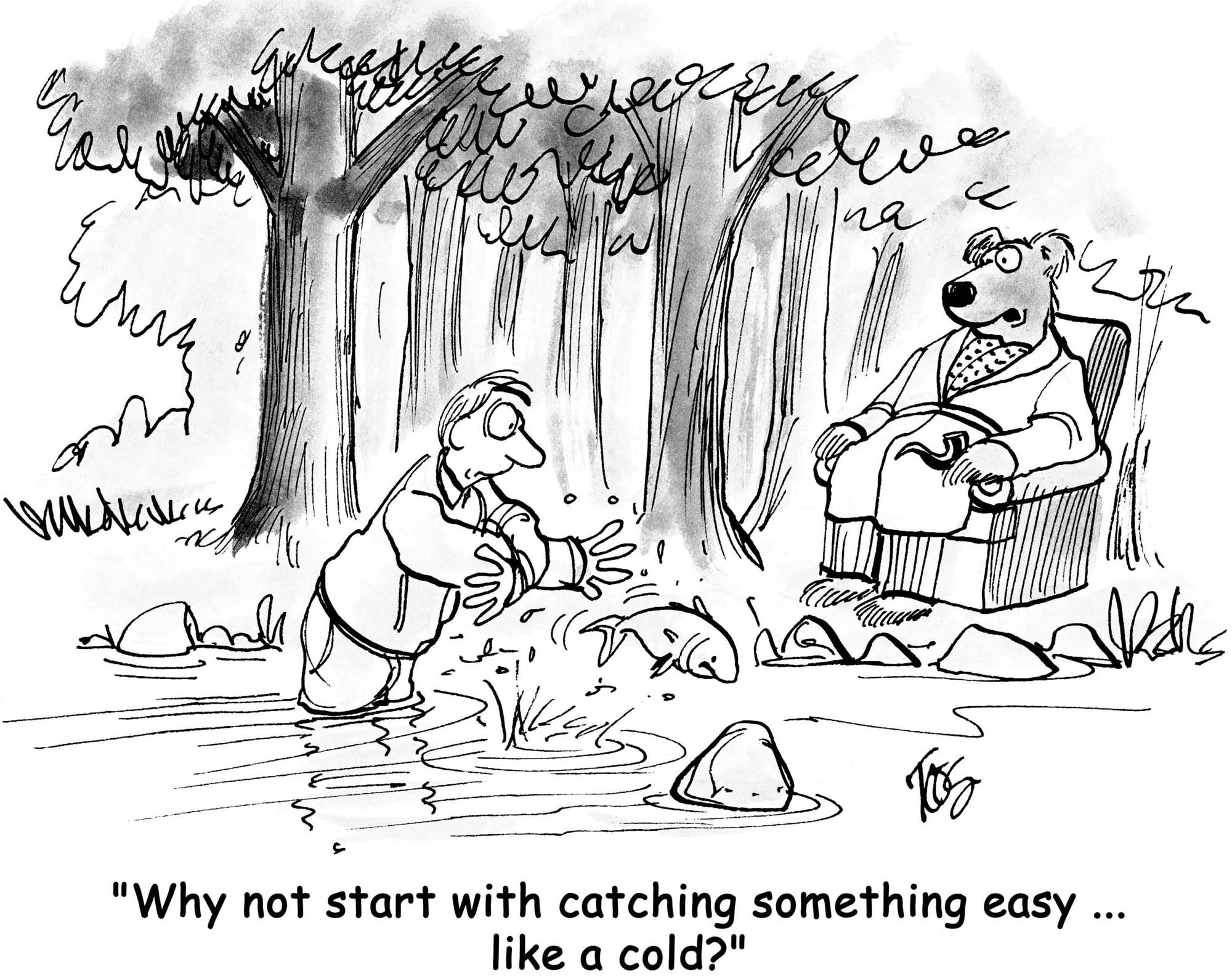 Oppressively Overbearing
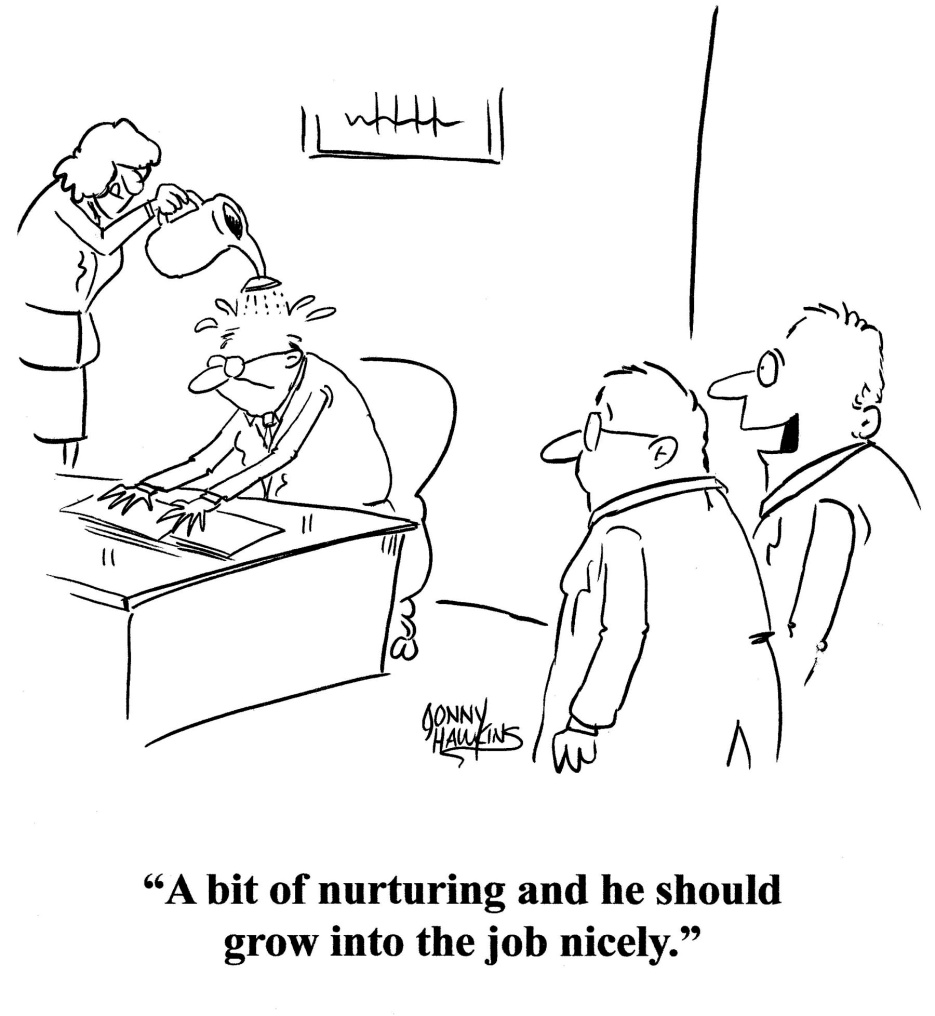 F.I.R.S.T. Mentor Reminders
We are a winning team because we foster a learning environment
We are Facilitators rather than Creators
“Remember what’s important – the robot is of secondary concern, the students are primary.” Nemo
“Mentoring is a brain to pick, an ear to listen, and a push in the right direction.” – John Crosby
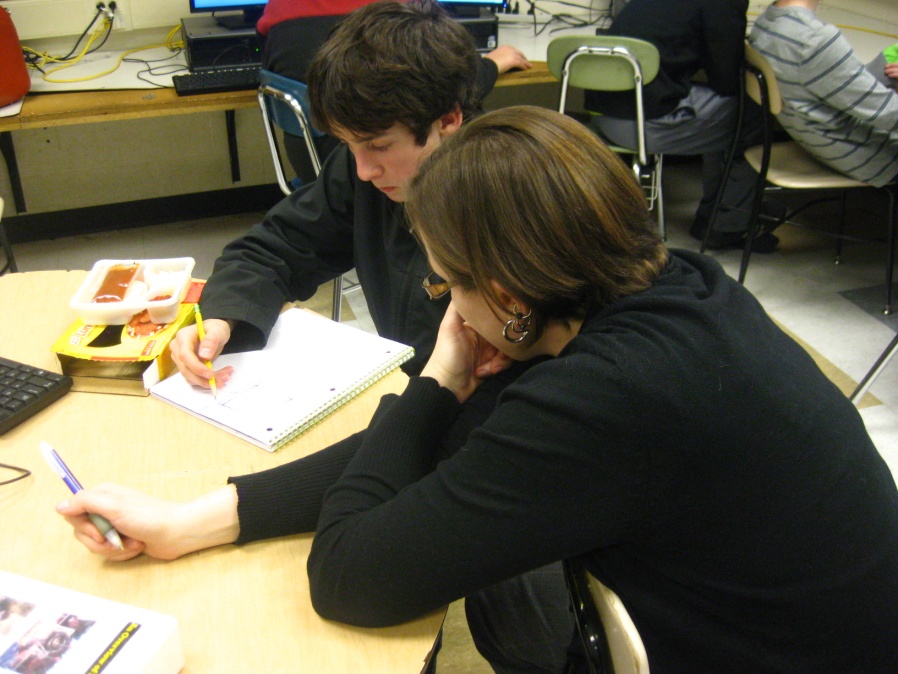 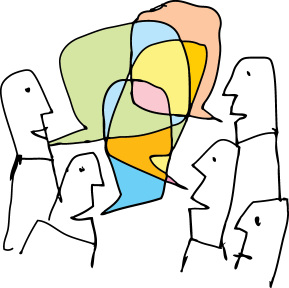 l
Open Discussion